ESSA Updates
Cory Green, Associate Commissioner
Contracts, Grants and Financial Administration
Texas Education Agency
© 2018, Texas Education Agency
2018-2019 Appropriation Estimates
Title I, Part A – 4.1% increase
Migrant – 10% decrease
Title I, Part D – 0.7% decrease
Title II, Part A –  4.7% increase
Title III,  Part A – 8.9% decrease
Title IV, Part A – 1.5% decrease
[Speaker Notes: 4.7% increase for Title II
Another 10% decrease next year for Migrant]
2018-2019 Appropriation Estimates
Rural, Low Income – 0.5% decrease
Homeless – 3.9% increase
IDEA – 0.1% increase
Perkins – 0.4% increase
[Speaker Notes: 4.7% inc]
2019-2020 Budget Proposal
Proposes zero funding
Title II, Part A
21st CCLC
Title IV, Part A
Validations to be Public
Random Validations
Lists will be released to public upon request

May soon post to website
[Speaker Notes: First time the lists will be released, along with the worksheet of what we are looking for. Public requests: will release findings.]
PS3001 Update
SC3001—Needs Assessment, Priorities, and Program Outcomes— Reporting for ESSA and Perkins Federal Grant Programs
20172018 ESSA Consolidated Applications
First year of ESSA implementation: 

ESSA Program Schedule PS3001—Needs Assessment Priorities, and Program Outcomes:

Identify and prioritize needs;
Implement programs addressing priority needs;
Align programs and activities to TEA Strategic Priorities; and
Develop 3 to 5 student outcome-focused SMART goals.
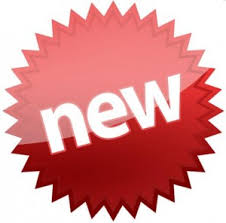 2017-2018
PS3001: Year One Activities
Add PS3001/PS3002 to ESSA-funded grant applications;
Identify additional federal grants for year two;
Publish ESSA and PS3001 resources for ESCs and LEAs;
Provide ESCs and LEAs training; and
Monitor year-one implementation.
Year Two: SC3001 for ESSA and Perkins
Eliminate duplication
Change deadlines to better address data availability: End of September
Encourage LEAs to have one plan for all federally-funded programs
Reduce possible delays in grant negotiation 
Make SC3001 function more like a CIP 
Use the new eGrants system currently implemented for ESSA 
Prepopulated from 2017-2018 ESSA PS3001
[Speaker Notes: App deadline: End of September, so districts can have data available;
SMART Goals: Expectation is for them to be the same and just adjust annual target on the new school year;]
Year Two: SC3001 for ESSA and Perkins
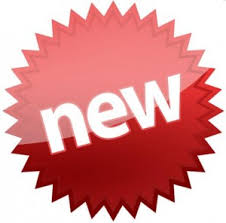 SC3001: Needs Assessment, Priorities, and Program Outcomes

LEAs use information in ESSA and Perkins applications to: 
Connect activities in ESSA and Perkins Local Plans; and
Show how they are coordinating use of ESSA and Perkins funds.
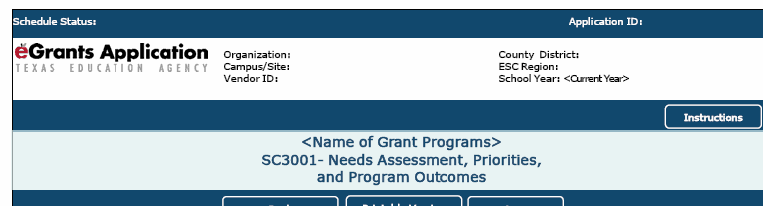 Resources for LEAs
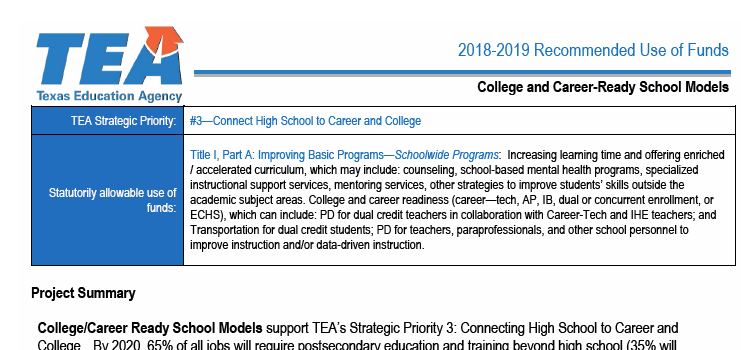 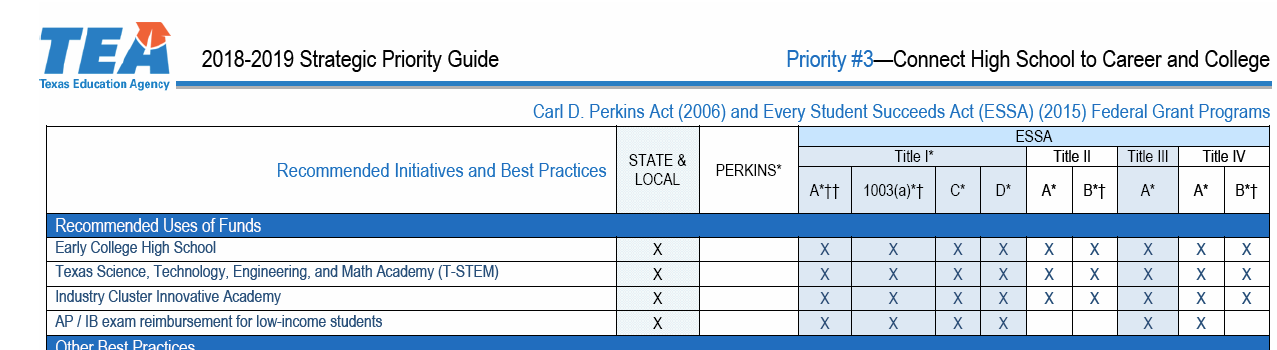 [Speaker Notes: For SSAs: They need to complete their own 3001 with their own goals and activities; the ESC will not complete this for them.]
One Application
One Mega-Application
[Speaker Notes: Goal: 2019-2020
Maybe: 2020-2021]
Private Nonprofit Schools
PNP Equitable Services
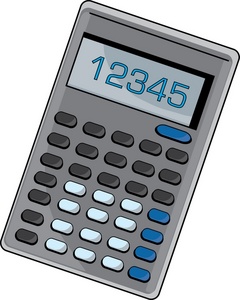 [Speaker Notes: Early April: Releasing PNP Equitable Amount Calculator (Not eGrant)]
PNP Equitable Services
Statewide Trainings

Late April, May

Dallas, Austin, San Antonio, Houston
Cory Green, Associate CommissionerContracts, Grants and Financial AdministrationTexas Education Agency(512) 463-8992cory.green@tea.texas.gov